শুভেচ্ছা
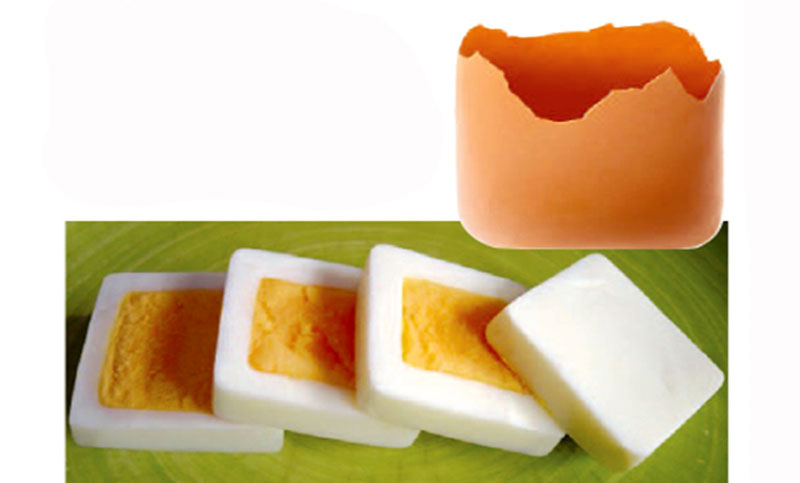 পরিচিতি
মোঃ ফিরোজ কবির
সহকারি প্রধানশিক্ষক
দারিয়া উচ্চ বিদ্যালয় 
নবাবগঞ্জ, দিনাজপুর
শ্রেণিঃ -৮ম
বিষয়ঃ-সাধারন গণিত
(চতুর্ভূজ)
সময়ঃ ৪০ মিঃ
তারিখঃ
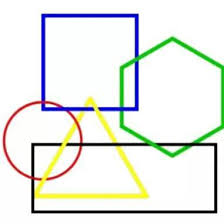 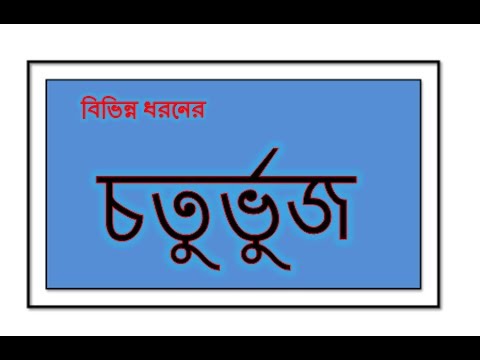 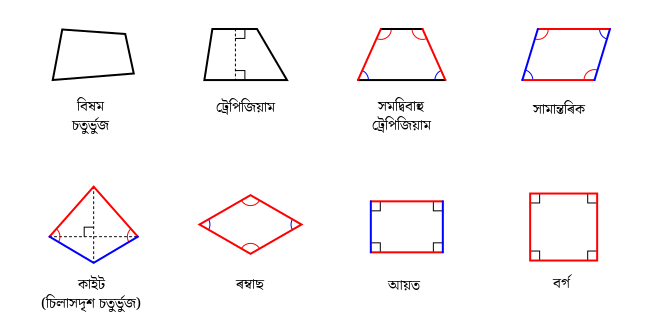 শিখনফল
1.চতুর্ভূজ কী তা বলতে পারবে।
2.চতুর্ভূজের প্রকার ভেদ ব্যাখ্যা করতে পারবে।
3.চতুর্ভূজের ক্ষেত্রফল নির্ণয় করতে পারবে।
A
B
D
C
সামান্তরিক
A
B
D
C
আয়তক্ষেত্র
A
B
C
D
বর্গ
A
B
D
C
রম্বস
A
B
D
C
ট্রাপিজিয়াম
দলীয় কাজ
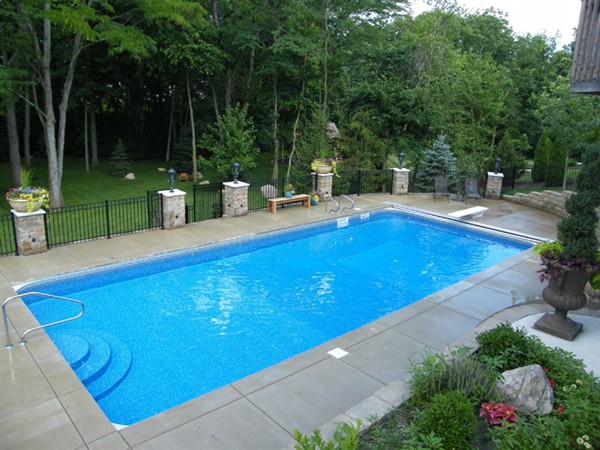 দৈর্ঘ্য ২০ মিটার
ক্ষেত্রফল= কত?
প্রস্থ ১৫ মিটার
মূল্যায়ন
1.সামান্তিকের ক্ষেত্রে নিচের  কোনটি সঠিক
(ক) বিপরীত বাহুগুলো অসমান্তরাল          (খ)একটি কোণ সমকোন হলে তা আয়াত
(গ)বিপরীত বাহুদ্বয় অসমান                    (ঘ) কর্নদ্বয়  পরস্পর সমান

2.নিচের কোনটি রম্বসের বৈশিষ্ট
(ক) কর্নদ্বয়  পরস্পর সমান                   (খ)প্রত্যেক কোণ সমকোণ
(গ)বিপরীত কোণদ্বয় অসমান                 (ঘ) প্রত্যেকটি বাহু সমান
বাড়ির কাজ
একটি ঘরের দৈর্ঘ্য প্রস্থের 2গুন। প্রতি বর্গ মিটার 5 টাকা দরে ঘরটির মেঝে কার্পেট দিয়ে ঢাকতে মোট 1200টাকা খরচ হয়।ঘরটির দৈর্ঘ্য ও প্রস্থ নির্ণয় করো।
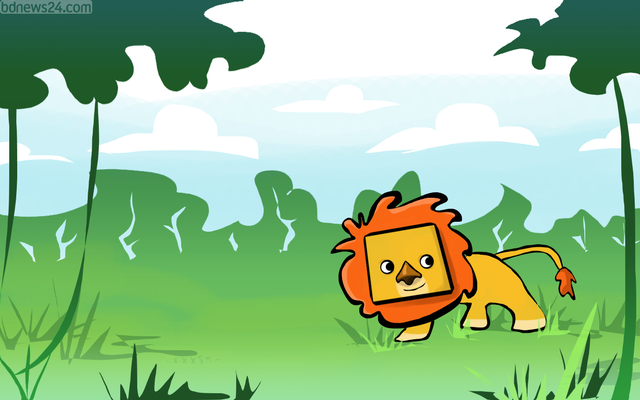 ধন্যবাদ